Myofilaments: Banding Pattern
Thick filaments are composed of the _
extend the entire length of an A band

 
extend across the I band and partway into the A band
Z-disc
coin-shaped sheet of proteins (connectins) that anchors the thin filaments and connects myofibrils to one another
Ultrastructure of Myofilaments: Thick Filaments
Each ________________________________ molecule has a rod-like tail and two globular heads
 
two interwoven, heavy polypeptide chains
 
two smaller, light polypeptide chains called cross bridges
Ultrastructure of Myofilaments: Thin Filaments
Thin filaments are chiefly composed of the protein _
The subunits contain the ____________________________ to which myosin heads attach during contraction
Tropomyosin and troponin are regulatory subunits bound to actin
Sarcoplasmic Reticulum (SR)
SR is ___________________________________ that runs longitudinally and _

Functions in the regulation of _
T Tubules
T tubules are continuous with the _

They conduct impulses to the _

These impulses signal for the release of _
Sliding Filament Model of Contraction
Thin filaments _____________________ past the thick ones so that the actin and myosin filaments overlap to a greater degree
In the relaxed state, thin and thick filaments overlap _

Upon stimulation, myosin heads bind to actin and sliding begins
Sliding Filament Model of Contraction
Each myosin head binds and detaches several times during contraction, ______________________________________ to generate tension and propel the thin filaments to the center of the sarcomere

As this event occurs throughout the sarcomeres, the _
Skeletal Muscle Contraction
In order to contract, a skeletal muscle must:
Be ____________________________by a nerve ending
Send an electrical current, or ________________________________, along its sarcolemma
Have a ___________________ in intracellular Ca2+ levels, the final trigger for contraction
Linking the ______________________________________ is excitation-contraction coupling
Nerve Stimulus of Skeletal Muscle
Skeletal muscles are stimulated by _______________________________ of the somatic nervous system
Axons of these neurons travel in ____________________to muscle cells
Axons of motor neurons __________________ profusely as they enter muscles

Each axonal branch forms a _______________________________________  with a single muscle fiber
Neuromuscular Junction
The neuromuscular junction is formed from:
___________________________________, which have small membranous sacs (synaptic vesicles) that contain the neurotransmitter acetylcholine (ACh)

The __________________________________of a muscle, which is a specific part of the sarcolemma that contains ACh receptors and helps form the neuromuscular junction
Neuromuscular Junction
Though exceedingly close, axonal ends and muscle fibers are ____________________________________ called the synaptic cleft
Neuromuscular Junction
When a nerve impulse reaches the end of an axon at the neuromuscular junction:
___________________________________________  calcium channels open and allow Ca2+ to enter the axon
Ca2+ causes axonal vesicles to ____________________ with the axonal membrane
This fusion releases _____________________ into the synaptic cleft
ACh _______________________________ across the synaptic cleft to ACh receptors on the sarcolemma
Binding of ACh to its receptors _
Destruction of Acetylcholine
ACh bound to ACh receptors is quickly _____________________________________by the enzyme _

This destruction prevents __________________________________  in the absence of additional stimuli
Role of Ionic Calcium (Ca2+) in the Contraction Mechanism
At __________ intracellular Ca2+ concentration:
Tropomyosin ________________the binding sites on actin

Myosin cross bridges cannot attach to binding sites on actin
Muscle remains _
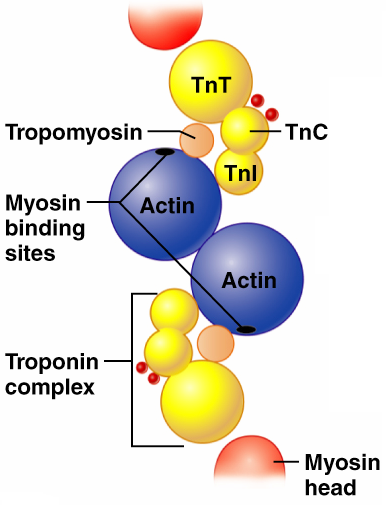 Figure 9.11a
Role of Ionic Calcium (Ca2+) in the Contraction Mechanism
At __________________ intracellular Ca2+ concentrations:
Additional calcium binds to troponin

Calcium-activated troponin binds an additional two Ca2+ at a separate regulatory site
Role of Ionic Calcium (Ca2+) in the Contraction Mechanism
Calcium-activated troponin undergoes a _


This change moves tropomyosin away from _
Role of Ionic Calcium (Ca2+) in the Contraction Mechanism
Myosin head can now _


This permits _


sliding of the thin filaments by the myosin cross bridges
Sequential Events of Contraction
myosin cross bridge attaches to actin filament
 
myosin head pivots and pulls actin filament toward M line
 
ATP attaches to myosin head and the cross bridge detaches
“Cocking” of the myosin head 
energy from hydrolysis of ATP cocks the myosin head into the high-energy state
Contraction of Skeletal Muscle Fibers
Contraction 	
refers to the _

ends when cross bridges become inactive, the tension generated declines, and relaxation is induced
Contraction of Skeletal Muscle (Organ Level)
The two types of muscle contractions are:
________________________contraction 
 
muscle shortens during contraction
Iso = same; tonic = tone
 
increasing muscle tension
muscle does not ___________________________ during contraction
Iso = same;  metric =length
Motor Unit: The Nerve-Muscle Functional Unit
A motor unit is a _


The number of muscle fibers per motor unit varies
from _
Motor Unit: The Nerve-Muscle Functional Unit
Muscles that control fine movements have _

fingers, eyes 
________________________weight-bearing muscles have ________________motor units 
thighs, hips
Muscle fibers from a motor unit are spread throughout the muscle; therefore, contraction of a single motor unit causes weak contraction of the entire muscle
Muscle Twitch
A _______________________________is the response of a muscle to a single, brief threshold stimulus

There are three phases to a muscle twitch
 
Period of _
Period of _
Phases of a Muscle Twitch
Latent period 
first few msec after stimulus; EC coupling taking place

Period of contraction	
 ______________________; muscle shortens

Period of relaxation
Ca2+ reabsorbed; _
Graded Muscle Responses
_____________________________ responses are:
Variations in the degree of muscle contraction
Required for proper control of skeletal movement

Responses are graded by:
the  
the
Muscle Response to Varying Stimuli
A single stimulus results in a single contractile response
a muscle twitch
With frequently delivered stimuli, muscle does not have time to completely relax and it increases contractile force 
_
Muscle Response to Varying Stimuli
More rapidly delivered stimuli _

If stimuli are given quickly enough, _
Muscle Response: Stimulation Strength
the stimulus strength at which the first observable muscle contraction occurs
Beyond threshold, muscle contracts more vigorously as stimulus strength is increased
Force of contraction is precisely controlled by multiple motor unit summation
This phenomenon, called _____________________________, brings more and more muscle fibers into play
Treppe: The Staircase Effect
increased contraction in response to multiple stimuli of the same strength
Contractions increase because:
There is ________________________________________ in the sarcoplasm
Muscle enzyme systems become more efficient because _________________________________ as muscle contracts